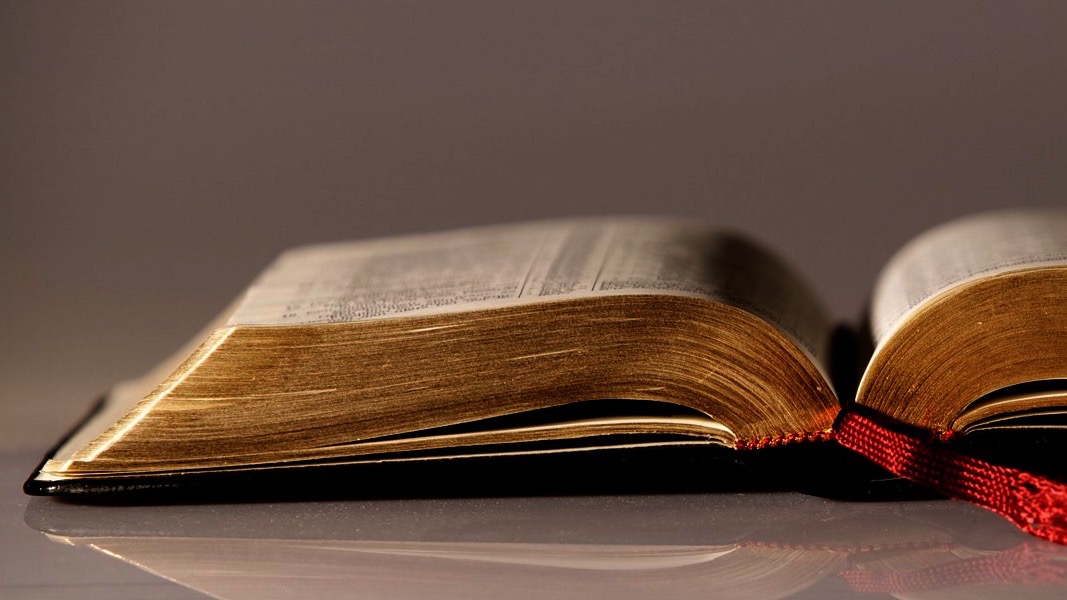 Welcome to
Our Sunday School
We’ll start at 9:07
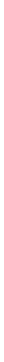 visit OurSundaySchool.com for more about our class
Philemon, week 10 (pages 24–31)
Philemon 1:17–20
So if you consider me a partner, welcome him as you would me. And if he has wronged you in any way, or owes you anything, charge that to my account. I, Paul, write this with my own hand: I will repay it—not to mention to you that you owe me even your very self. Yes, brother, may I benefit from you in the Lord; refresh my heart in Christ.
Dr. Douglas J. Moo
The central development in verses 8–16 that prepares for verses 17–22 is that Onesimus has become a believer.
Dr. Douglas J. Moo
This now impacts the way that Paul, and more importantly Philemon, will respond to him.
Philemon 1:17–20 (the request)
So if you consider me a partner, welcome him as you would me. And if he has wronged you in any way, or owes you anything, charge that to my account. I, Paul, write this with my own hand: I will repay it—not to mention to you that you owe me even your very self. Yes, brother, may I benefit from you in the Lord; refresh my heart in Christ.
Philemon 1:17–20 (the reality)
So if you consider me a partner, welcome him as you would me. And if he has wronged you in any way, or owes you anything, charge that to my account. I, Paul, write this with my own hand: I will repay it—not to mention to you that you owe me even your very self. Yes, brother, may I benefit from you in the Lord; refresh my heart in Christ.
Philemon 1:17–20 (the hope)
So if you consider me a partner, welcome him as you would me. And if he has wronged you in any way, or owes you anything, charge that to my account. I, Paul, write this with my own hand: I will repay it—not to mention to you that you owe me even your very self. Yes, brother, may I benefit from you in the Lord; refresh my heart in Christ.
Philemon, week 10 (pages 24–31)
Dr. Douglas J. Moo
It is not even clear that Onesimus has done anything wrong…. [Paul] simply assumes the reality of the situation for the sake of argument.
Dr. James D. G. Dunn
It neatly serves the purpose of taking for granted Philemon’s view that Onesimus was guilty of serious misdemeanor, without wholly conceding that Philemon’s judgment was entirely correct
Philemon, week 10 (pages 24–31)
Romans 15:7
Therefore welcome one another, just as Christ also welcomed you, to the glory of God.
Philemon, week 10 (pages 24–31)
Dr. Richard Melick
Paul was prepared to assume financial obligations in order to teach and live by spiritual truths
Philemon, week 10 (pages 24–31)
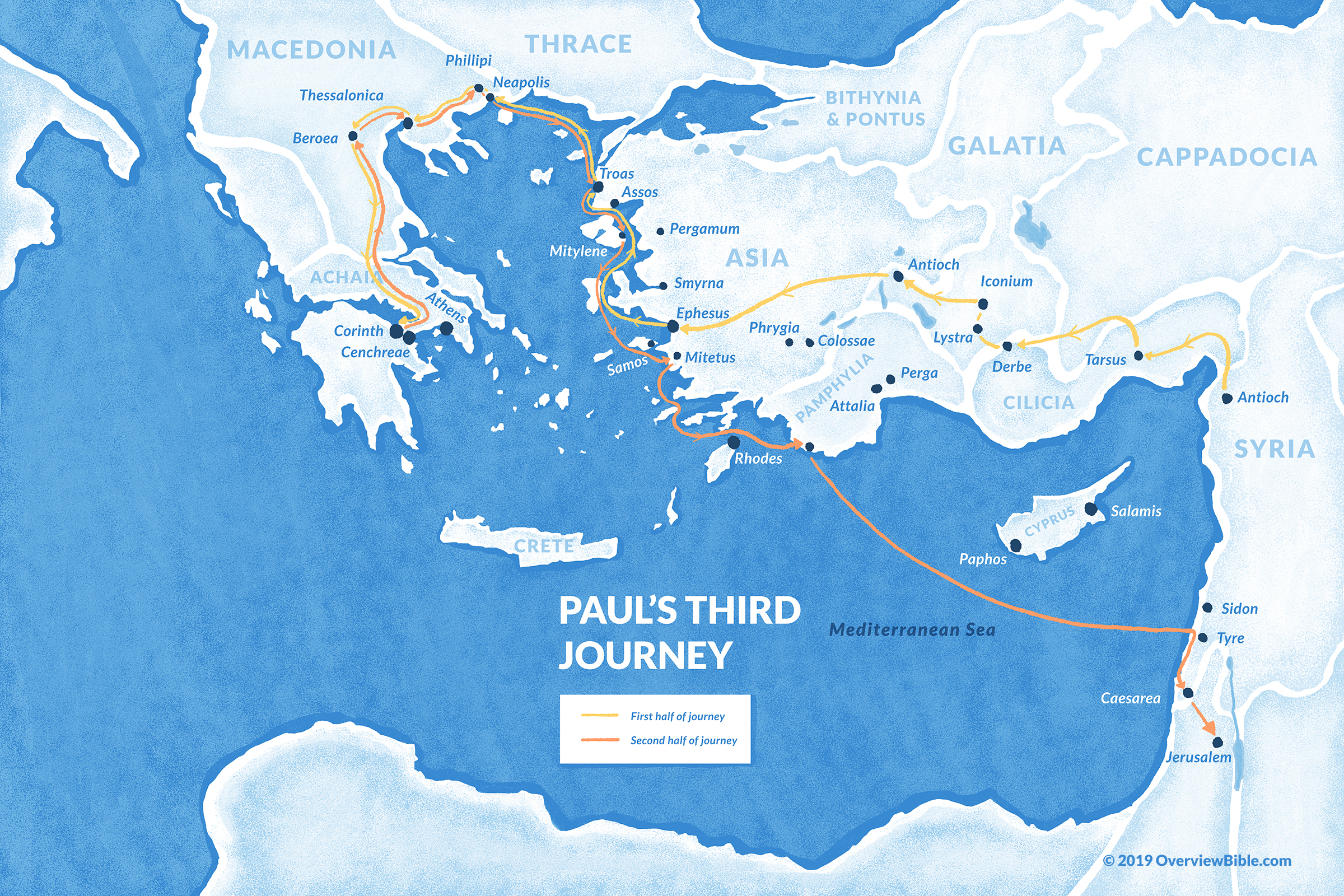 Philemon, week 10 (pages 24–31)
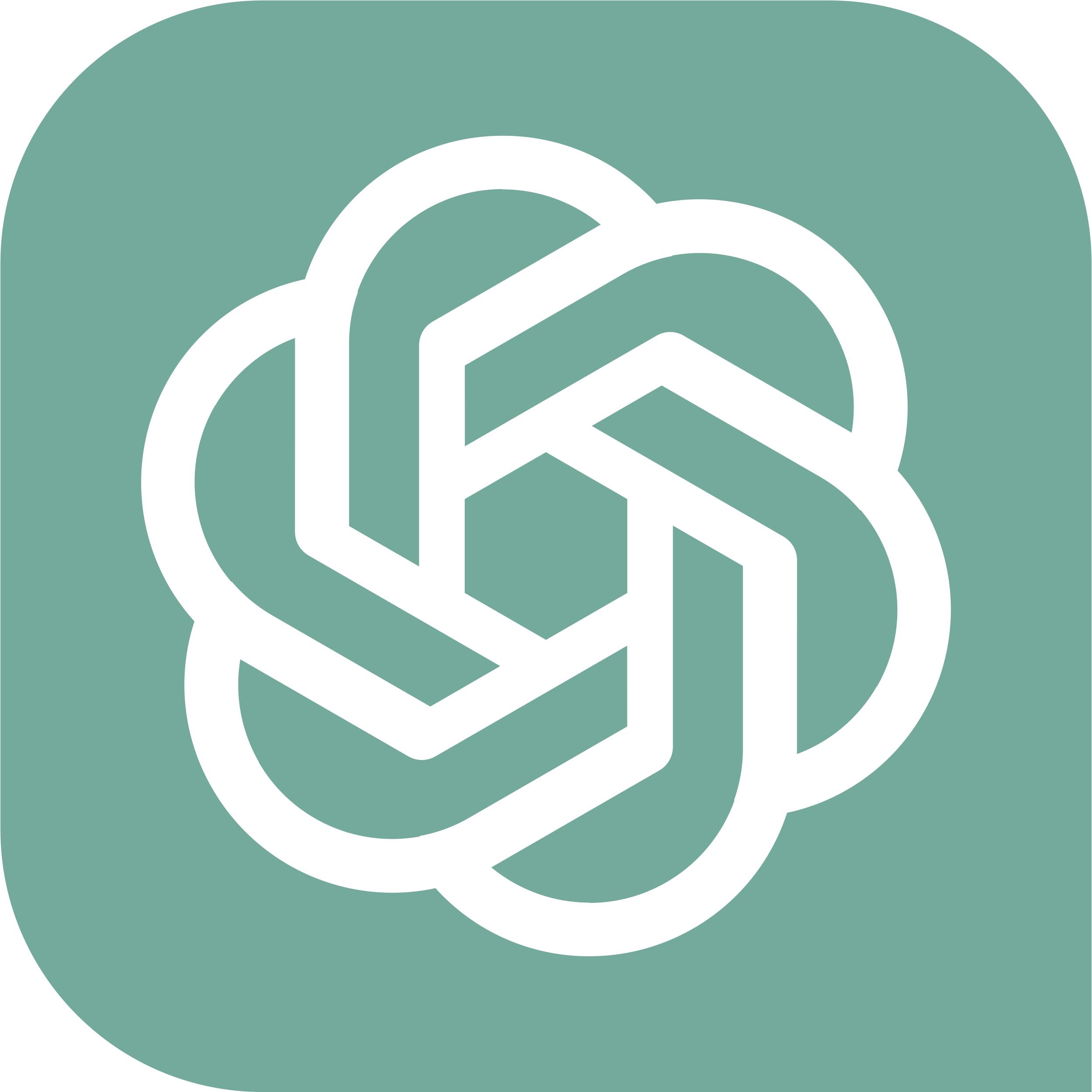 ChatGPT
Philemon owes his spiritual life to Paul’s ministry, reminding us of the interdependence of believers
Philemon, week 10 (pages 24–31)
Dr. A. T. Robertson
A wish about the future
Philemon, week 10 (pages 24–31)
Dr. Douglas J. Moo
The fellowship that is created among those who have faith in Christ (v. 6) brings with it obligations to one another
Dr. N. T. Wright
[Here is] the radical application of the doctrine of justification to everyday living. No Christian has a right to refuse a welcome to one whom God has welcomed.
Dr. N. T. Wright
Faith in Christ, the basis of justification, is the basis also of koinonia. Justification by faith must result in fellowship by faith.
Dr. R. Scott Pace& Dr. Daniel L. Akin
All of us who live under the lordship of King Jesus must never forget who we once were. All of us were once like Onesimus,
Dr. R. Scott Pace& Dr. Daniel L. Akin
runaway slaves (sinners) from our rightful owner (God). But someone stepped in on our behalf, pled our cases, and even offered to pay our debts.
Dr. R. Scott Pace& Dr. Daniel L. Akin
Those who have been reconciled to God through Christ (2 Cor 5:20-21) should be ever ready to do the same for others who have offended or wounded them.
Dr. R. Scott Pace& Dr. Daniel L. Akin
It may initially sting, but joy will surely follow…. We must never forget this: we will never forgive anyone as much as God in Christ has already forgiven us.
Prayer time
Write down your prayer requests (on the Weekly Update or in the comments)
Lean in, engage, and pray for someone not with you
Be out of this room by 9:50
Go worship